ECO 120 - Global Macroeconomics
Taggert J. Brooks
Module 18
Aggregate Supply: Introduction and Determinants
Aggregate Supply
The aggregate supply curve shows the relationship between the aggregate price level and the quantity of aggregate output in the economy.
The Short-Run Aggregate Supply Curve
The short-run aggregate supply curve is upward-sloping because nominal wages are sticky in the short run: 
a higher aggregate price level leads to higher profits and increased aggregate output in the short run.

The nominal wage is the dollar amount of the wage paid.

Sticky wages are nominal wages that are slow to fall even in the face of high unemployment and slow to rise even in the face of labor shortages.
The Short-Run Aggregate Supply Curve
Short-run aggregate
supply curve, SRAS
Aggregate price
level (GDP deflator,
2005 = 100)
10.6
1929
A movement down
the SRAS curve leads
to deflation and lower
aggregate output.
7.9
1933
$716
Real GDP (billions of 
2005 dollars)
0
977
5 of 15
[Speaker Notes: Figure Caption: Figure 18.1: The Short-Run Aggregate Supply Curve 
The short-run aggregate supply curve shows the relationship between the aggregate price level and the quantity of aggregate output supplied in the short run, the period in which many production costs such as nominal wages are fixed. It is upward sloping because a higher aggregate price level leads to higher profit per unit of output and higher aggregate output given fixed nominal wages. Here we show numbers corresponding to the Great Depression, from 1929 to 1933: when deflation occurred and the aggregate price
level fell from 10.6 (in 1929) to 7.9 (in 1933), firms responded by reducing the quantity of aggregate output supplied from $977 billion to $716 billion measured in 2000 dollars.]
Shifts of the Short-Run Aggregate Supply Curve
(b) Rightward Shift
(a) Leftward Shift
Aggregate price level
Aggregate 
price level
SRAS
SRAS
1
2
SRAS
SRAS
1
2
Decrease in short-run aggregate supply
Increase in short-run
aggregate supply
Real GDP
Real GDP
[Speaker Notes: Figure Caption: Figure 18.2: Shifts of the Short-Run Aggregate Supply Curve 
Panel (a): A decrease in short-run aggregate supply: the short-run aggregate supply curve shifts leftward from SRAS1 to SRAS2, and the quantity of aggregate output supplied at any given aggregate price level falls.
Panel (b): An increase in short-run aggregate supply: the short-run aggregate supply curve shifts rightward from SRAS1 to SRAS2,and the quantity of aggregate output supplied at any given aggregate price level rises.]
Shifts of the Short-Run Aggregate Supply Curve
Changes in commodity prices, nominal wages, or productivity lead to changes in producers’ profits and shift the short-run aggregate supply curve.
Factors that Shift Short-Run Aggregate Supply
Long-Run Aggregate Supply Curve
The long-run aggregate supply curve shows the relationship between the aggregate price level and the quantity of aggregate output supplied that would exist if all prices, including nominal wages, were fully flexible.
Long-Run Aggregate Supply Curve
Long-run aggregate
supply curve, LRAS
Aggregate price
level (GDP deflator,
2005 = 100)
15.0
…leaves the quantity
of aggregate output
supplied unchanged
in the long run.
A fall in the aggregate price level
7.5
Real GDP (billions of 
2005 dollars)
0
$800
Potential output, YP
[Speaker Notes: Figure Caption: Figure 18.3: Long-Run Aggregate Supply Curve 
The long-run aggregate supply curve shows the quantity of aggregate output supplied when all prices, including nominal wages, are flexible. It is vertical at potential output, YP , because in the long run an increase in the aggregate price level has no effect on the quantity of aggregate output supplied.]
Actual and Potential Output from 1989 to 2009
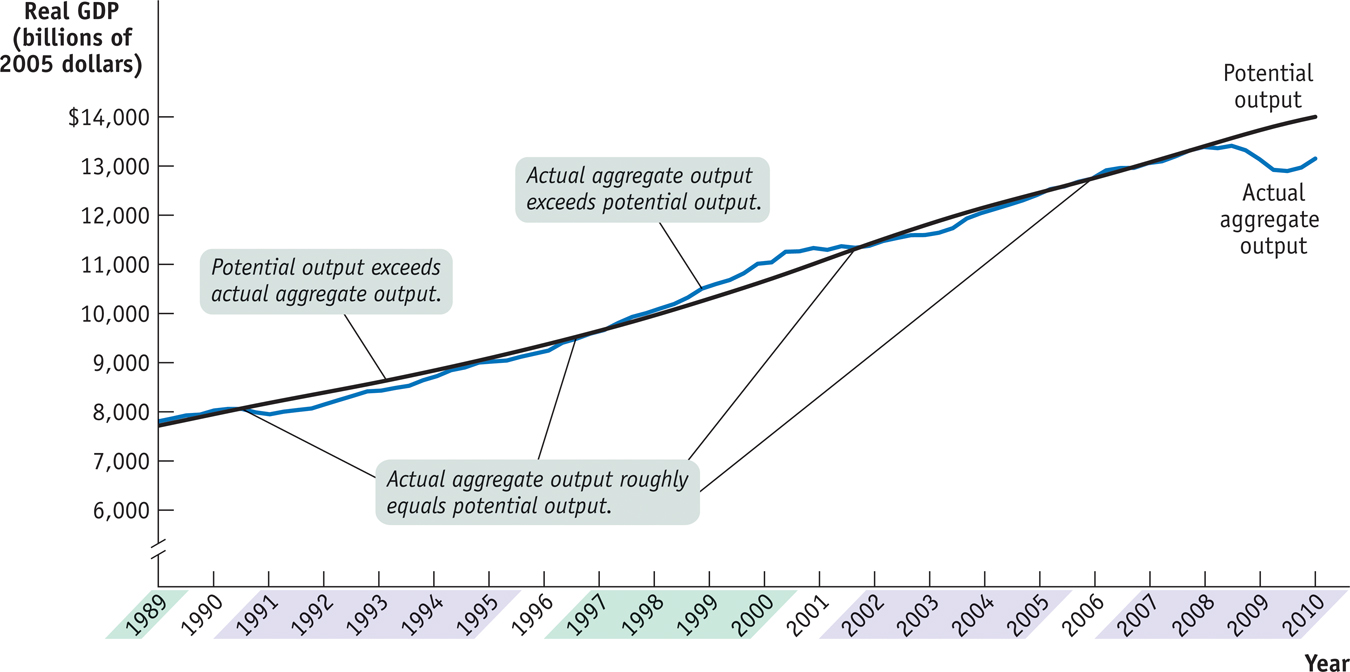 [Speaker Notes: Figure Caption: Figure 18.4: Actual and Potential Output from 1989 to 2009 
This figure shows the performance of actual and potential output in the United States from 1989 to 2009. The black line shows estimates of U.S. potential output, produced by the Congressional Budget Office, and the blue line shows actual aggregate output. The purple-shaded years are periods in which actual aggregate output fell below potential output, and the green-shaded years are periods in which actual aggregate output exceeded potential output. As shown, significant shortfalls occurred in the recessions of the early 1990s and after 2000—particularly during the recession that began in 2007. Actual aggregate output was significantly above potential output in the boom of the late 1990s.
Source: Congressional Budget Office; Bureau of Economic Analysis.]
S
R
AS
2
S
R
AS
2
A fall in nominal wages shifts SRAS rightward.
A rise in nominal
wages shifts SRAS
leftward.
From the Short Run to the Long Run
(a) Leftward Shift of the Short-Run
Aggregate Supply Curve
(b) Rightward Shift of the Short-Run
Aggregate Supply Curve
Aggregate 
price level
Aggregate 
price level
L
R
AS
L
R
AS
S
R
AS
1
S
R
AS
1
A1
A1
P
P
1
1
Y
Y
Y
Y
Real GDP
Real GDP
P
1
1
P
[Speaker Notes: Figure Caption: Figure 18.5: From the Short Run to the Long Run 
Panel (a): The initial short-run aggregate supply curve is SRAS1. At the aggregate price level, P1, the quantity of aggregate output supplied, Y1, exceeds potential output, YP. Eventually, low unemployment will cause nominal wages to rise, leading to a leftward shift of the short-run aggregate supply curve from SRAS1 to SRAS2.
Panel (b): At the aggregate price level, P1, the quantity of aggregate output supplied is less than potential output. This reflects the fact that the short-run aggregate supply curve has shifted to the right, due to both the short-run adjustment process in the economy and to a rightward shift of the long-run aggregate supply curve.]
Prices and Output During the Great Depression
[Speaker Notes: Figure Caption: Prices and Output During the Great Depression 
From 1929 to 1933, prices and aggregate output fell together. And from 1933 to 1937, prices and aggregate output rose together. That is, during the period of 1929 to 1937, the economy behaved as if it were first moving down and then up the short-run aggregate supply curve. By the late 1930s, however, aggregate output was above 1929 levels even though the aggregate price level was still lower than it was in 1929. This reflects the fact that the short-run aggregate supply curve had shifted to the right during this period, due to both the short-run adjustment process in the economy and to a rightward shift of the long-run aggregate supply curve.]